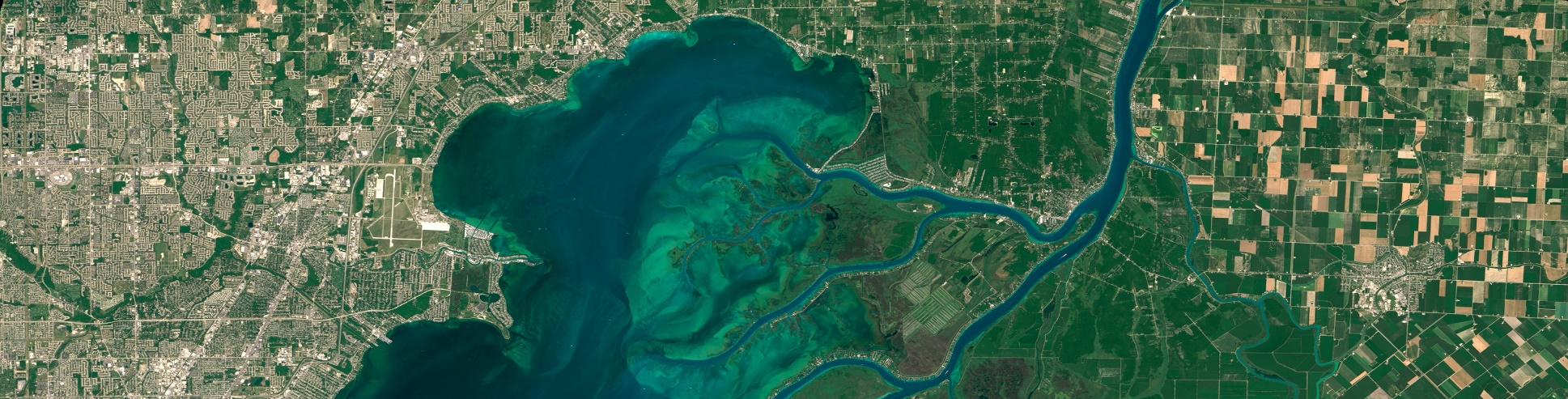 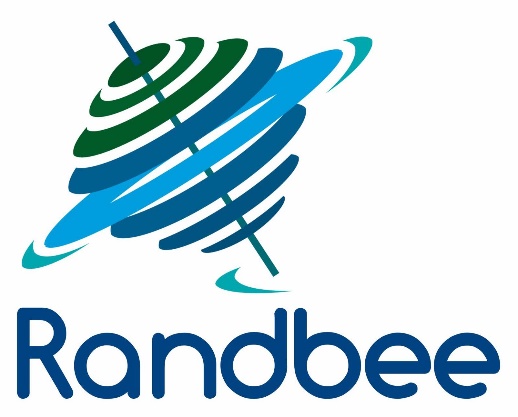 Land Cover and Land Use (LCLU) applications
From ESA Advanced Training course on Land Remote Sensing by Mário Caetano
Summary
1
Setting the scene: some definitions
2
The need for LCLU data
LCLU: a cross-cutting environmental variable
Relation between two European initiatives (GMES and INSPIRE) and LCLU  LCLU and environmental legislation
LCLU and the DPSIR framework
3
LCLU mapping
At country level (the case study of the USA)
At European level (GSE Land and GMES FTS Land)
At Global level (GLG2000, MOD12Q1 and GLOBCOVER)
1
Setting the scene: some definitions
2
The need for LCLU data
LCLU: a cross-cutting environmental variable
Relation between two European initiatives (GMES and INSPIRE) and LCLU  LCLU and environmental legislation
LCLU and the DPSIR framework
3
LCLU mapping
At country level (the case study of the USA)
At European level (GSE Land and GMES FTS Land)
At Global level (GLG2000, MOD12Q1 and GLOBCOVER)
A definition of land…
“'A delineable area of the earth's terrestrial surface, embracing all attributes of the  biosphere immediately above or below this surface, including:
near surface climate,
soil and terrain forms,
surface hydrology including shallow lakes, rivers, marshes and swamps,
near-surface sedimentary layers and associated groundwater and geohydrological  reserves,
plant and animal populations,
human settlement pattern and physical results of past and present human activity  (terracing, water storage or drainage structures, roads, buildings, etc.)."
Source: Interdepartmental working group on land use planning -FAO (2004)
Land cover versus Land use
Land cover (LC) - Physical and biological cover of the earth's surface including artificial surfaces,  agricultural areas, forests, (semi-)natural areas, wetlands, water bodies.


Land use (LU) - Territory characterised according to its current and future planned functional  dimension or socio–economic purpose (e.g. residential, industrial, commercial, agricultural, forestry,  recreational).
LU can be inferred from  LC
Functional definition of LU
description of land in terms of its socio-economic  purpose (e.g. agricultural, residential, forestry)
LU cannot be inferred  from LC. Other  information sources are  needed.
Sequential definition of LU
description of land based on series of  operations on land, carried out by humans, with  the intention to obtain products and/or benefits  through using land resources.
Source: INSPIRE Directive
A possible LC classification
Artificial surfaces
Urban fabric
Industrial, commercial and transport units  o Mine, dump and construction sites
Artificial, non-agricultural vegetated areas
Agricultural areas
Arable land
Permanent crops  o Pastures
Heterogeneous agricultural areas
Forests
(semi-)natural areas
Scrub and/or herbaceous vegetation associations  o Open spaces with little or no vegetation
Wetlands
Inland wetlands
Maritime wetlands
Water bodies
Inland waters  o Marine waters
Source: INSPIRE Drafting Team "Data Specifications“ (2007)
A possible LU classification
The ISIC system for LU classification
17 sections, 60 divisions, 159 groups and 292 classes
Agriculture, Hunting and Forestry  Fishing
Wholesale and Retail Trade, Repair of motor vehicles, motorcycles and Personal and household  goods
Hotels and Restaurants
Transport, Storage and Communication  Financial intermediation
Real estate, Renting and Business activities
Public Administration and Defense, Compulsory social security  Education
Health and Social work
Other Community, Social and Personal Service Activities  Private Households with Employed Persons
Extra-territorial Organizations and Bodies
Source: ISIC - International Standard Classification of all Economic Activities
The 17 sections of the first level  characterize main economic activities.
Mining and Quarrying  Manufacturing
Electricity, Gas and Water Supply  Construction
Summary
1
Setting the scene: some definitions
2
The need for LCLU data
LCLU: a cross-cutting environmental variable
Relation between two european iniciatives (GMES and INSPIRE) and LCLU  LCLU and environmental legislation
LCLU and the DPSIR framework
3
LCLU mapping
At country level (the case study of the USA)
At European level (GSE Land and GMES FTS Land)
At Global level (GLG2000, MOD12Q1 and GLOBCOVER)
The need for LCLU data
Hydrology
Biogeochemical  cycles
Biodiversity
Climate  change
LCLU
The most important  environmental  variable
Ecology
Natural  disasters
Soil  erosion
Epidemiology
Sustainability
Land  management
The need for LCLU data
Agencies responsible for
policy implementation and enforcement
Policy makers
(e.g. DG from EC, EEA, National, Member  States Agencies)
Research  bodies
Users of  LCLU information
Information providers
NGOs and the public
Industries and businesses that are often the  target of policy
For many years the research emphasis has been on the classification step itself.
Image classification  at pixel level
Map of categorical  classes

Does it satisfy the user needs?
New classification algorithms
Redefine the approach  for thematic  information extraction
Recent  research
A new spatial unit of analysis
Spatial analysis for map generalisation
LCLU is recognised as one of the most important types of spatial data in two  important European initiatives
INSPIRE
Infrastructure for Spatial Information  in the European Community
GMES
Global Monitoring
for Environment and Security
COM (2004) 65 final – GMES: Establishing a GMES  capacity by 2008 - (Action Plan (2004-2008))
Directive 2007/2/EC
COM(2005) 565 final - GMES: From Concept to Reality

COM(2008) 748 final - GMES: We care for a safer planet
http://www.esa.int/esaLP/LPgmes.html	http://www.ec-gis.org/inspire/  http://www.gmes.info/ or http://ec.europa.eu/gmes
ESA Web site
EC Web site
GMES
GMES is a joint initiative of the EC and the ESA, designed to establish a European capacity for the
operational delivery and use of information in support of Environment and Security policies.

It provides autonomous and independent access to information for policy-makers, particularly in  relation to environment and security.

ESA implements the space component and the EC manages actions for identifying and developing  services.
GMES will use, to the maximum extent possible,  existing capacities in Member States or at  European level.
Services
Space  systems
In situ
systems
GMES
GMES is the European contribution to the  Global Earth Observation System of  Systems (GEOSS)
(in 2005 61 countries agreed on a 10-year
GEOSS implementation plan).
Data integration and  information management
INSPIRE
INSPIRE is a Directive proposed by the EC in July 2004 setting the legal framework for the  establishment and operation of an Infrastructure for Spatial Information in the European  Community.
The purpose of INSPIRE is to support the formulation, implementation, monitoring activities and  evaluation of Community policies and activities that may have a direct or indirect impact on the  environment at various levels of public authority, European, national and local.

The components of INSPIRE infrastructures include: metadata; spatial data themes; spatial data  services; network services and technologies; agreements on data and service sharing, access and  use; coordination and monitoring mechanisms, processes and procedures.

INSPIRE should be based on the infrastructures for spatial information that are created and  maintained by the Member States.
Member States will also ensure that the information is shared between public bodies and they  would take steps to make geographical information more coherent.

Member States would make accessible their existing public sector geographical information over  the INTERNET.
INSPIRE
Building the European Spatial Data Infrastruture
Source: EEA
The need for LCLU data
LCLU data
As          surrogate/proxies  for other variables
Landscape  characterisation  (composition,  condition and  dynamics)
Input for  environmental  models
Atmospheric emissions in air quality models
Potential for food production in models of food security
Fuel availability in models of wildfire risk
Ground permeability in flood risk models
Ultimately
LCLU data is important for policy on environment
to help guide policy formulation and development
to help monitor and enforce the implementation of these policies
to assess the impact of existing or planned policies
to maintain a watching brief in order to identify the need for new policy action
DPSIR system
has been widely adopted as a framework for policy analysis
The need for LCLU monitoring
The need for LCLU data
EU Policy areas
Environmental thematic strategies on urban environment, soil protection and sustainable use of natural resources;
Reporting obligations under the Water framework directive, management of Natura2000 sites,
Environmental impact assessments and reporting;
Regional policies, territorial cohesion and European spatial development perspectives;
Common Agricultural Policy (CAP);
Common Transport Policy;
EU Development Policies (i.e. sustainable development and poverty reduction, food security);
Infrastructure for spatial information in Europe – INSPIRE and ESDI.

International Environmental Agreements
the three Rio Conventions:
UN Framework Convention on Climate Change (UNFCCC) and its Kyoto Protocol,  o UN Convention to Combat Desertification (UNCCD),
UN Convention on Biological Diversity (UNCBD),
the UN-ECE Long Range Transboundary Air Pollution Deposition and dispersion modelling,.

Other international conventions/agreements
UN Forum on Forest with the related “FLEGT ” policy whereby EU contributes to the transparency of the  international timber market,
UN Millennium Development Goals, where Goal I pledges to improve food and nutrition security,
Ramsar Convention on Wetlands.
Source: IG-LMCS (2007)
GMES Global Land Working Group, 2008
The need for LCLU data
Source: EEA
The DPSIR framework to report on environmental issues
LCLU data is needed  throughout the entire DPSIR  chain.
Source: EEA
DPSIR for terrestrial environments
Driving Forces
Pressure
State
Impact
Responses
Source: EC (2004)
The diversity of needs for LCLU information
Source: EC (2004)
Summary
1
Setting the scene: some definitions
2
The need for LCLU data
LCLU: a cross-cutting environmental variable
Relation between two European initiatives (GMES and INSPIRE) and LCLU  LCLU and environmental legislation
LCLU and the DPSIR framework
3
LCLU mapping
At country level (the case study of the USA)
At European level (GSE Land and GMES FTS Land)
At Global level (GLG2000, MOD12Q1 and GLOBCOVER)
Summary
1
Setting the scene: some definitions
2
The need for LCLU data
LCLU: a cross-cutting environmental variable
Relation between two European initiatives (GMES and INSPIRE) and LCLU  LCLU and environmental legislation
LCLU and the DPSIR framework
3
LCLU mapping
At country level (the case study of the USA)
At European level (GSE Land and GMES FTS Land)
At Global level (GLG2000, MOD12Q1 and GLOBCOVER)
US National Land Cover Database (NLCD)
In 1992 several federal agencies of the US agreed to operate as a consortium in order to  acquire satellite-based remotely sensed data for their environmental monitoring programs,
i.e. Multi-Resolution Land Characteristics Consortium (MRLC)
http://www.epa.gov/mrlc/  http://www.mrlc.gov/
US National Land Cover Database (NLCD)
MCRL has been the umbrella for many US programs, which require landcover data for  addressing their agency needs, namely the 2 National Land Cover Databases:
A single product: a land cover map
Vogelmann et al. (2001)
Multiple products: land cover map, percent tree canopy and percent  urban impervious.
Homer et al. (2007)
NLCD 1992
NLCD 2001
Under development  http://www.epa.gov/mrlc/nlcd-2006.html
NLCD 2006
NLCD 1992
NLCD 2001
NLCD 2006
Thematic information extraction from satellite images
1
*
Definition of the mapping approach
2
Geographical stratification
3	Image segmentation
4
*
Feature identification and selection
5
*
Classification
6	Ancillary data integration
7
Post-classification processing
8
*
Accuracy assessment
* mandatory
US National Land Cover Database (NLCD) - 2001
Source: Homer et al. (2004)
US National Land Cover Database (NLCD) - 2001
Decision Tree  (See5)
Land cover map
Percent tree canopy
Regression Tree  (See5)
Percent urban  impervious
Mapping Zone Input Layers
Source: Homer et al. (2007)
US National Land Cover Database (NLCD) - 2001
Source: Homer et al. (2007)
Summary
1
Setting the scene: some definitions
2
The need for LCLU data
LCLU: a cross-cutting environmental variable
Relation between two European initiatives (GMES and INSPIRE) and LCLU  LCLU and environmental legislation
LCLU and the DPSIR framework
3
LCLU mapping
At country level (the case study of the USA)
At European level (GSE Land and GMES FTS Land)
At Global level (GLG2000, MOD12Q1 and GLOBCOVER)
Land in GMES
http://www.gmes-geoland.info/  http://www.gmes-gseland.info  http://www.gmes-forest.info/
Source: IG-LMCS (2007)
GSE-Land (GMES Service Element Land)
GSE Land Services portfolio  has been structured in four  service areas:
Land Take monitoring -> Cohesion  policies, ESDP, ESPON

Diffuse Pollution ->WFD, linking to CAP


Water Abstraction by Agriculture -> WFD,  water management

UrbanAudit from DG ENV/DG REGIO
WFD – Water Framework Directive; ESDP - European Spatial Development Perspective, ESPON - European
Spatial Observatory Network
Source: http://www.gmes-gseland.info
GSE Land - Regional Land cover map (M2.1)
Source data: Landsat 5 TM & Landsat 7 ETM+, or
SPOT 2,4,5 (10/20m multispectral, 5m PAN), or IRS 1C/D  PAN and MS
Scale 1:50.000 ; MMU = 1 ha (artificial surface) and 5 ha  (non artificial);
Source: http://www.gmes-gseland.info
Saar-Mosel catchment
GSE Land - Urban Atlas
Madrid
Source data: SPOT 5 – XS (10m) and -PAN (2,5 m)  Scale 1:10.000 ; MMU = 0,25 ha ; MDL = 10 m
Pre-processing, geocoding, segmentation, -classification, visual interpretation, accuracy assessment

The basic urban land use information is enhanced by soil sealing mapping (up to 11 classes).

Source: http://www.gmes-gseland.info
GSE Land – soil sealing
Spot-5 satellite image
Urban outline
Sealing levels
Source: GSE-Land
GSE Land - Urban audit indicators
“green urban area” and “public open  areas” are extracted from the urban atlas  and local population statistics.
Source: http://www.gmes-gseland.info
M2.6
inventory)
GSE Land

Land Take map (first


M2.4 Land Take map  (change)

Source data: SPOT 5 MS; or  SPOT 4 PAN or IRS PAN &  LISS
Scale 1:25.000 ; MMU =
0,25 ha (artifical surface)  and 1 ha (nonartificial);  MDL = 10 m
Assessment of sealed surfaces concerning its relation to demographic data and trends during 3-5  years observation time.
Analysis is based on modelling of residential population distribution using EO derived sealing  intensity and demographic data.
This information is combined with various datasets to illustrate its linkages with environmental  pressures, trends in land consumption, and quality of life aspects.
Source: http://www.gmes-gseland.info
GMES Land Monitoring Core Service
The implementation of GMES started with three “Fast Track” Services (FTS) addressing Land  Monitoring, Marine Monitoring and Emergency Response.
The goal of the GMES Land Monitoring Service  is to provide timely, continuous and independent  observations about the use of soil and other land  resources and the changes of the land  environment for responsible and farsighted  policy-making at
all levels, from local to global.

Source: IG-LMCS (2007)
GMES Land Monitoring Core Service

The GMES Land Monitoring Service includes:


Fast Track Services
Continental component – a LC (+ changes) map for  Europe
Local component – high resolution maps of built-up  areas
Service evolution

Global component – e.g. land cover, biophysical  parameters, and more thematic data on desertification,  deforestation, food security

Thematic layers – at both local and continental level, dedicated to specific European and MS policies  (e.g. soil protection, agriculture, hydrological maps)

Source: IG-LMCS (2007)
GMES FTS Land participating countries
38 countries with total area of 5.8 Mkm2
Source: ETC-LUSI (2007)
GMES FTS Land products
CLC 2006
Built-up area / sealing
CLC Changes

Source: EEA
GMES FTS Land products
GMES FTS Land  resumes the tradition of the 1990 and 2000 CORINE Land Cover (CLC) databases
CLC changes (1990-2000 and 2000-2006)
CLC map (CLC90; CLC2000 and CLC2006)
MMU = 25 ha	MMU = 5 ha
Methodology: computer assisted visual interpretation of satellite images  Source data: CLC90 and CLC2000 Landsat MSS, TM and ETM+
CLC2006 SPOT-4 and IRS LISS III (dual date)  Nomenclature: hierarchical  with 44 classes
Thematic accuracy >85%
Source: EEA
Intensification of agriculture
Urban sprawl
A new dam
Source: ETC-LUSI
infrastructure development
Image2000
CLC2000
CLC2006
Ancillary  data
Ancillary data
CLC-changes
Image 2006
Urban areas
50.0

41.2
40.0


30.0
33
21
Crescimento em relação a 1985 (%)
12
4
28
20.0
18
10.0
Forest
Agriculture
2.8
0.0
4
32
-1.1
-3.6
-10.0
-8.6
8
10
12
-20.0
19
1
72
Agriculture with  natural areas
Urban areas
Agriculture
Natural  vegetation
Forest
9
Natural  vegetation
Agriculture with  natural areas
Land cover change from 1985 to 2000 in  Portugal (thousands of ha)
6
CORINE Land Cover 2000 (100m grid)
High-resolution layer for built-up areas 2000
Prague
Prague
Source: EEA
Source: GSE SAGE; Producer: GeoVille / GISAT
High-resolution layer for built-up areas 2006
Source: EEA
GMES
FTS
R&D
LC map with approximately 20  classes with 1 ha (or less) MMU  (updating periodicity – 3 to 5  years)
High resolution maps  (built-up areas and forests)
CLC2006 (MMU=25 ha)
CLC-changes 2000-2006  (MMU=5ha)
The goal: a GMES LAND MONITORING PILOT SERVICE by 2008
If LC-20 classes satisfies user requirements then it will replace the current CLC  databases in 2010
Otherwise, CLC will be produced in 2010
Issues to be addressed in the development phase
automatic and robust land cover classification techniques at pan-European scale
use of multi-seasonal and multi-sensor images for improving the land cover classes discrimination
change detection tools which can be used to reduce the updating efforts
overall validation methods at pan-European level
aggregation/generalization techniques to move from local (MS) land cover/land use mapping to continental one
GMES Land Monitoring Core Service

The GMES Land Monitoring Service includes:
(1) Fast Track Services
Continental component – a LC (+ changes) map for  Europe
Local component – high resolution maps of built-up  areas
Service evolution

Global component – e.g. land cover, biophysical parameters, and more thematic  data on desertification, deforestation, food security
Thematic layers – at both local and continental level, dedicated to specific European and MS policies  (e.g. soil protection, agriculture, hydrological maps)
Source: IG-LMCS (2007)
GMES Land Monitoring Core Service
Examples of Downstream Services (DS) – Thematic layers
Noise mapping
the local component of the Core Service (CS) will produce update  maps of the major European agglomerates, which could be used by  the local authorities as input to maps of the noise intensity and  noise dispersion in a DS.
combining at parcel level land use information from the CS with  agronomic models and diagnostic tools for farmers to optimise for  example fertilizer input (DS).
Precision farming
Management of irrigation
DS which needs regular and accurate information on land use from the  CS (irrigated/not irrigated crops) to better monitor irrigation at the level of  water catchments.
Crop Yield forecasts
the operational processing chain producing biophysical products and  agro-meteorological indicators could be part of the Global Land  component of the CS. Then the issuing of bulletin from expert  knowledge is an added value product which could be part of a DS.
GMES Land Monitoring Core Service
Global component
near real time monitoring systems of environmental stress  worldwide and slightly differed time monitoring systems of land  cover and forest conversion.
Land cover and forest change
Natural carbon flux
near real time monitoring system of natural carbon fluxes at the  land-atmosphere interface.
Crop production and  food security
monitoring systems for the crop production and yield assessment to  be operated in near real time, as an input to services in charge of  common agricultural policy, food security and trade policies.
Biogeophysical  variables
Soil and Vegetation variables: e.g. land cover, Leaf Area  Index, vegetation fractional cover, burnt areas, surface  reflectance.
Radiation variables : e.g. albedo, surface temperature,  down welling radiation flux.
Water variables: e.g. soil moisture, evapotranspiration, etc...
Summary
1
Setting the scene: some definitions
2
The need for LCLU data
LCLU: a cross-cutting environmental variable
Relation between two European initiatives (GMES and INSPIRE) and LCLU  LCLU and environmental legislation
LCLU and the DPSIR framework
3
LCLU mapping
At country level (the case study of the USA)
At European level (GSE Land and GMES FTS Land)
At Global level (GLG2000, MOD12Q1 and GLOBCOVER)
Global land cover maps
Images
Reference  year
Spatial  resolution
References
GLOBCOVER
http://dup.esrin.esa.it/projects/summaryp68.asp
GLOBCOVER
The main goal of GLOBCOVER is to develop and demonstrate a service that will produce  a global land cover map for 2005, using as main source of data MERIS full resolution data  (300m)
GLOBCOVER is intended to update and to complement the other existing comparable  global products such as GLC-2000.
GLOBCOVER is intended to improve previous global products, in particular through a finer  resolution (300m)
The GLOBCOVER system
A software system is being  developed such that any  further update of  GLOBCOVER will be at  recurrent cost.
Source: Defourny et al. (2005)
GLOBCOVER
MERIS FRS (Full resolution full swath) from  Dec 2004 until June 2006 are used.
ESA made a considerable effort to improve  geolocation accuracy.
Factors to take into account are the satellite  attitude, relief deformation and the resampling  procedure.
The goal is to have a positional accuracy better  than 150m
bi-monthly mosaics
Temporal compositing generates seasonal and annual mosaics by  averaging the monthly mosaics over the selected period.
Source: Arino et al. (2007)
GLOBCOVER
Stratification into equal-reasoning  areas
Allows selection of  region specific  classification  parameters (e.g.,  temporal synthesis,  band combinations,  number of classes)
It reduces the land  cover variability
To improve discrimination  efficiency of the classification  algorithms
vegetation seasonality
cloud coverage
sun zenith angle
Criteria
snow cover
data availability
burning period
Source: Defourny et al. (2005)
GLOBCOVER
Step 1
Definition of homogenous  land cover objects
Step 2
Derivation of neo-channels
Step 3
LC discrimination through  iterative multidimensional  clustering techniques  (spectro-temporal classes)
Step 4
Clusters labeling using  LCCS
Source: Defourny et al. (2005)
GLOBCOVER
The nomenclature of GLOBCOVER is based on the  Land Cover Classification System (LCCS) from  FAO
http://www.glcn-lccs.org/
Global product – 22 land cover classes

Hierarchical tree from LCCS
Source: Bartholomé and Belward (2005)
GLOBCOVER
http://ionia1.esrin.esa.int/
GLOBCOVER
http://ionia.terradue.com/
European Space Agency Ionia  GlobCover Portal
GlobCover products  distributed as torrent files
Land information services
http://www.land.eu/

The Land portal provides a common entry point to GMES  data-sets across a variety of data repositories across  Europe. The data-sets are contributed by EEA, JRC and  the GMES projects geoland, Boss4GMES, GSE Forest  Monitoring, GSE Land Information Services


http://www.land.eu/portal
Summary
1
Setting the scene: some definitions
2
The need for LCLU data
LCLU: a cross-cutting environmental variable
Relation between two european iniciatives (GMES and INSPIRE) and LCLU  LCLU and environmental legislation
LCLU and the DPSIR framework
3
LCLU mapping
At country level (the case study of the USA)
At European level (GSE Land and GMES FTS Land)
At Global level (GLG2000, MOD12Q1 and GLOBCOVER)
References
Arino, O. et al., 2007, GlobCover: ESA service for Global Land Cover from MERIS. Proceedings of  IGARSS’2007, Barcelona (Spain), 23-27 July, 2007.
Bartholomé, E., and Belward, 2005, GLC2000: a new approach to global land cover mapping  from Earth observation data. International Journal of Remote Sensing, 26(9): 1959-1977.

Bartholomé, E., Belward, A.S., Achard, F., Bartalev, S., Carmona-Moreno C., Eva, H., Fritz, S.,  Grégoire, J.-M., Mayaux, P. And Stibig, H.-J., 2002, GLC2000—Global Land Cover Mapping  for the Year 2000—project Status November 2002. Publications of the European Commission,  EUR 20524 EN (Luxembourg: Office for Official Publications of the European Communities).

Defourny, P., Vancutsem, C., Bicheron, P, Brockmann, C., Nino, F., Schouten, L., Leroy, M., 2006,  GLOBCPVER: a 300m global land cover product for 2005 using ENVISAT MERIS Time Series,  Proceedings of ISPRS Commission VII Mid-Term Symposium: Remote Sensing: from Pixels to  Processes, Enschede (NL), 8-11 May, 2006.


DeFries, R. S., & Townshend, J. G. R., 1994, NDVI derived land cover classifications at a global  scale. International Journal of Remote Sensing, 5: 3567– 3586.
DeFries, R., Hansen, M., Townsend, J. G. R., and Sohlberg, R., 1998, Global land cover  classifications at 8 km resolution: the use of training data derived from Landsat imagery in decision  tree classifiers. International Journal of Remote Sensing, 19: 3141– 3168.

Duhamel, C., 1998, First approximation of a reference land use classification, Report to the FAO.

EC, 2004, Building a European information capacity for environment and security. A contribution  to the initial period of the GMES Action Plan (2002-2003).

Friedl, M.A., Mciver, D.K., Hodges, J.C.F., Zhang, X.Y., Muchoney, D., Strahler A.H., Woodcock,  C.E., Gopal, S., Schneider, A., Cooper, A., Baccini, A., Gao, F. And Schaaf, C., 2002, Global land  cover mapping from MODIS: algorithms and early results. Remote Sensing of Environment, 83:  287–302.

GSE Land Team, 2006, GSE Land Service Prospectus; ITD-0421-RP-0013-S3.

GMES Global Land Working Group, 2008, Global component of the GMES Monitoring Core Service

Homer et al., 2007, Completion of the 2001 National Land Cover Database for the Counterminous  United States. Photogrammetric Engineering and Remote Sensing, 73(4) 337-341.
Homer, C. C. Huang, L. Yang, B. Wylie and M. Coan. 2004. Development of a 2001 National  Landcover Database for the United States. Photogrammetric Engineering and Remote Sensing, 70  (7): 829-840

INSPIRE Drafting Team "Data Specifications“, 2007, Definition of Annex Themes and Scope.

IG-LMCS (Implementation Group on GMES Land Monitoring), 2007, GMES Fast Track Land  Monitoring Core Service Strategic Implementation Plan.

Loveland, T. R., Reed, B. C., Brown, J. F., Ohlen, D. O., Zhu, Z., Yang, L., and Merchant, J.  W., 2000, Development of a global land cover characteristics database and IGBP DISCover  from 1 km AVHRR data. International Journal of Remote Sensing, 21(6–7): 1303– 1365.

United Nations, International Standard Industrial Classification (ISIC), Rev. 3  http://unstats.un.org/unsd/cr/registry/regcst.asp?Cl=2

Vogelmann JE, Howard SM, Yang L, Larson CR, Wylie BK and Van Driel N., 2001, Completion  of the 1990s National Land Cover Data Set for the Conterminous United States from Landsat  Thematic Mapper Data and Ancillary Data Sources. Photogrammetric Engineering and Remote  Sensing, 67:650-662